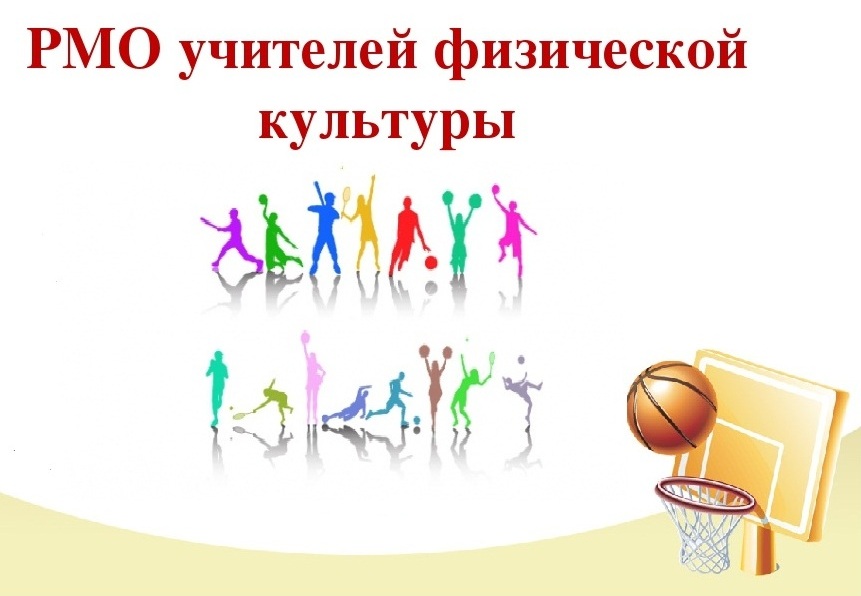 Ирбитского МО
Телефон/Whats/app: 8 992 008 42 00

Эл/почта: kirill.czurczar@mail.ru

ВКонтакте
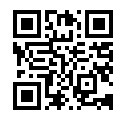 Вопросы для обсуждения
1. Анализ работы МО за 2021-2022 учебный год.
2. Знакомство с планом работы районного методического объединения на весь год.
3. Обновленный ФГОС. Корректировка рабочих программ.
4. Контрольно-измерительные материалы. Анализ  и корректировка.
5. Выступление ДЮСШ по вопросам спартакиады школьников 2022-2023 учебного года.
6. Анализ школьного  этапа олимпиад по физической культуре.
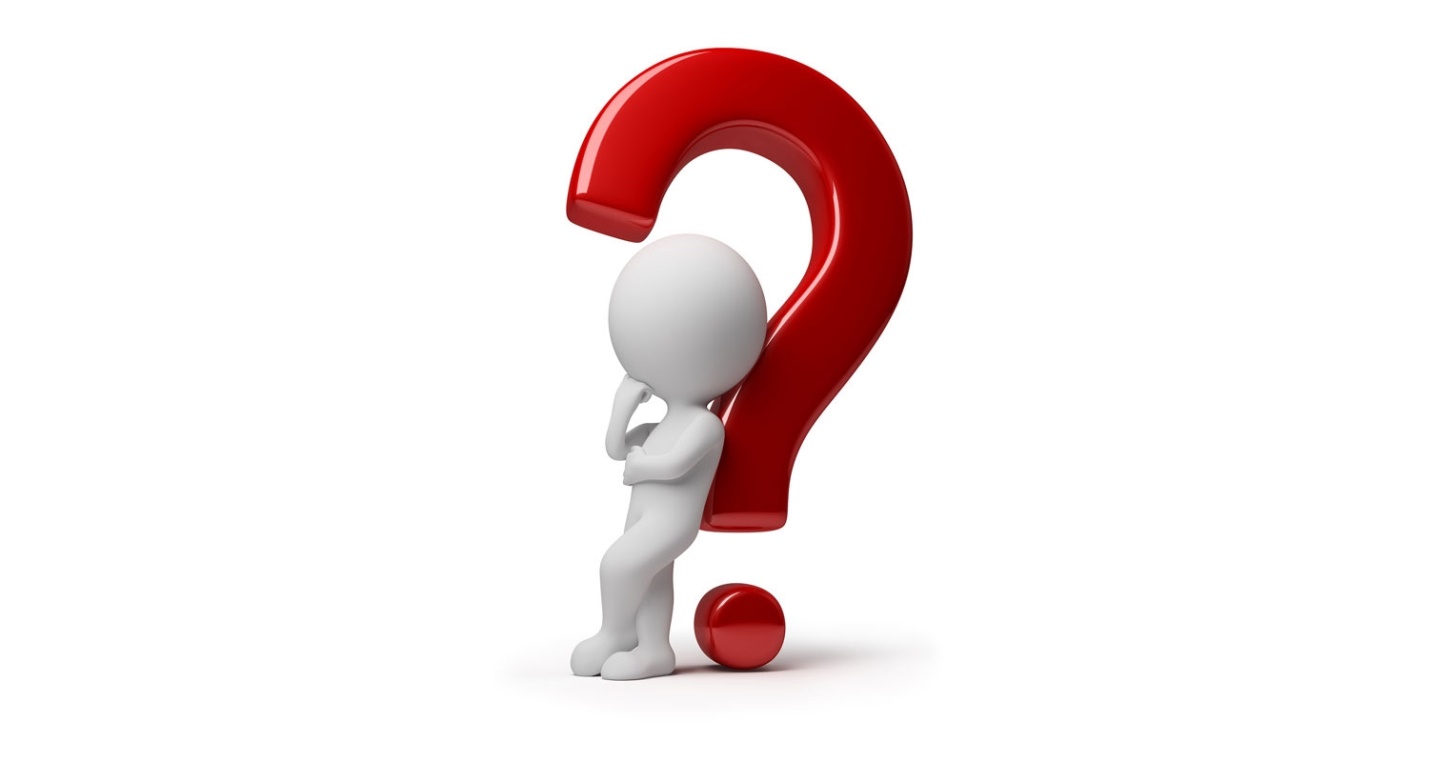 Заседание №2 (ноябрь)
Тема: Обновленный ФГОС, внеурочная деятельность.
Вопросы для обсуждения: 
1. Методическое сообщение «Применение активных методов обучения на уроках для реализации ФГОС».
2. Обновленный ФГОС. Проблемы и пути их решения.
3. Анализ школьного и районного этапа предметной олимпиады по физкультуре.
4. Подготовка к районной научно-практической конференции 2023.
5. Организация внеклассных мероприятий.
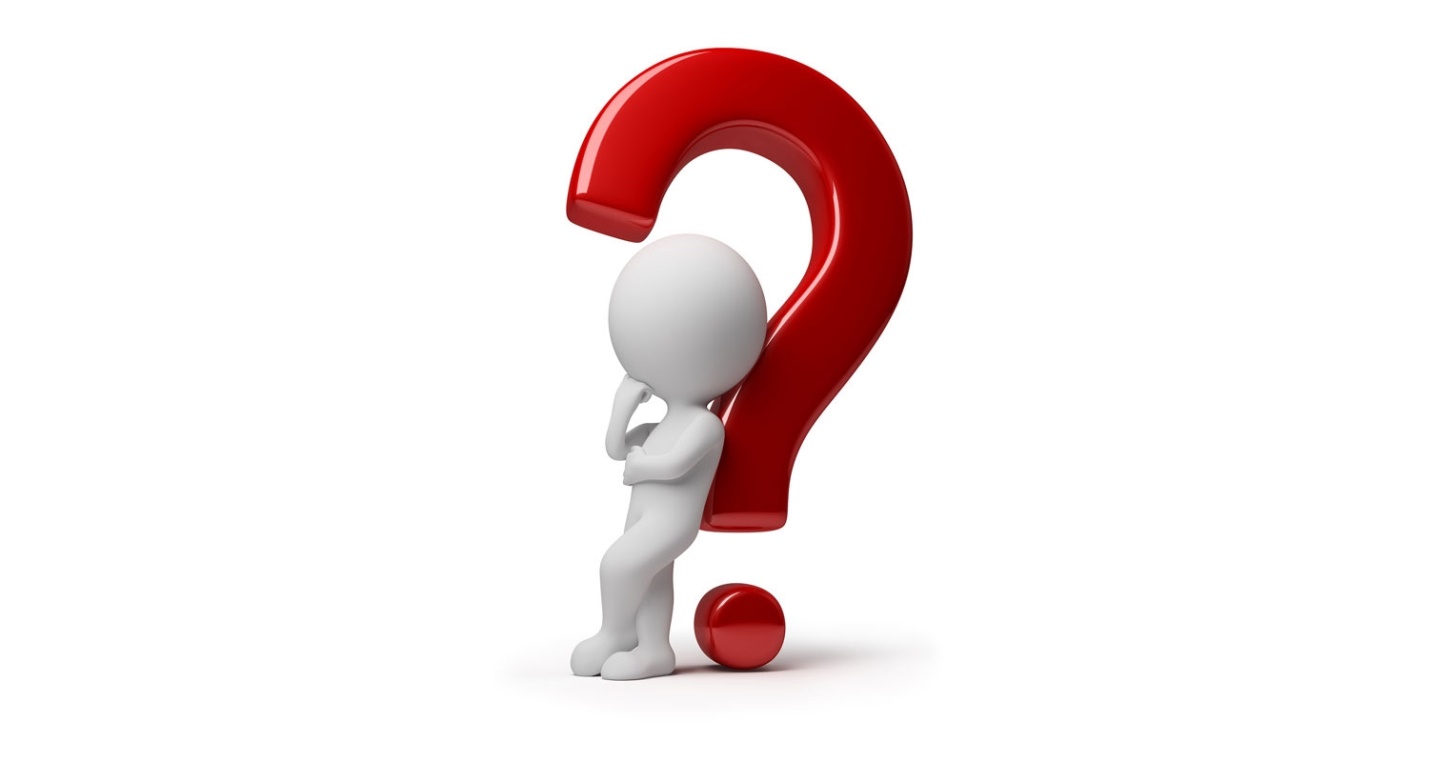 Заседание №3 (март) 
Тема: «Коррекция программ, завершение проектов и соревнований года».
Вопросы для обсуждения: 
1. Открытый урок по волейболу МОУ «Речкаловская СОШ».
2. Обсуждение и анализ урока.
3. Результативность проектно-исследовательской и соревновательной деятельности учащихся.
4. Участие в районных соревнованиях согласно плану спортивно-массовой работы РМО.
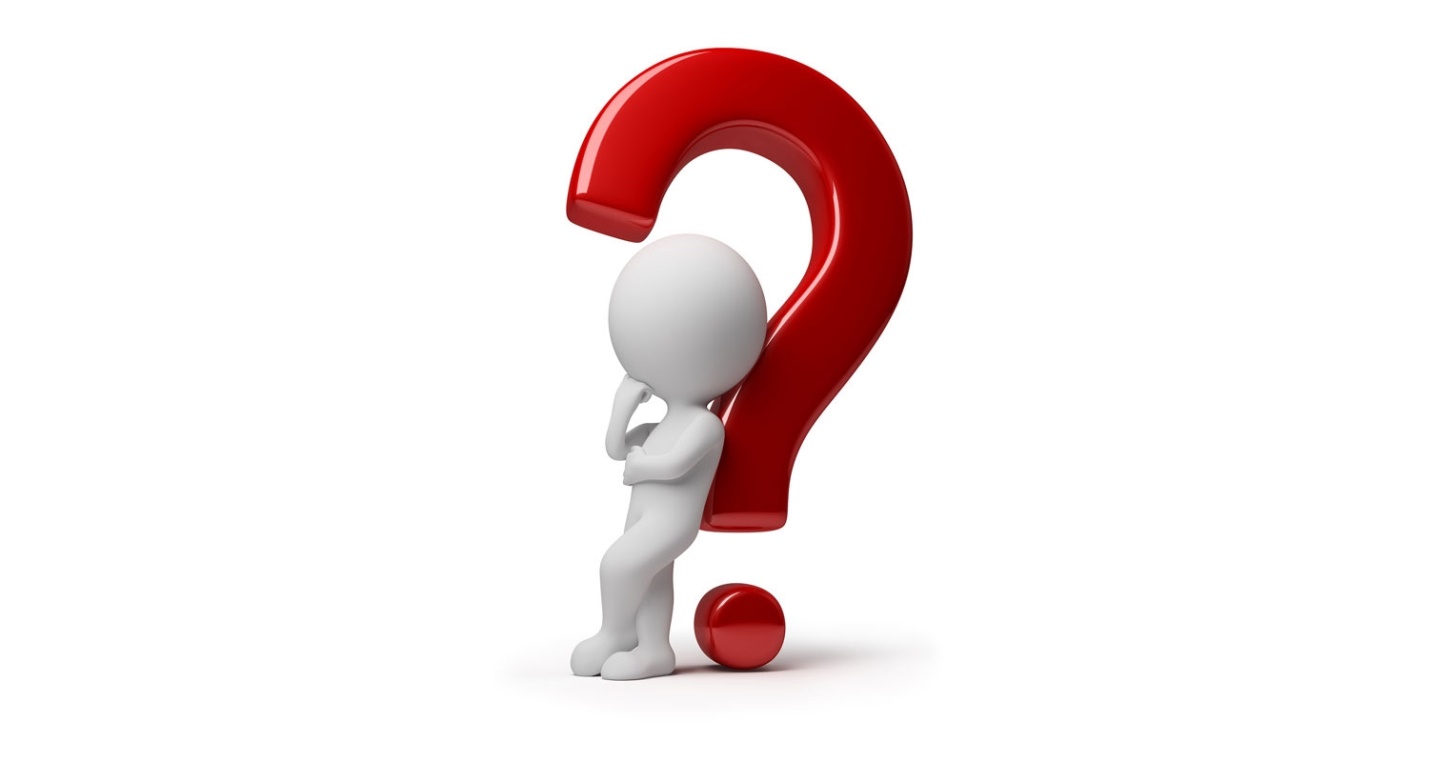 Заседание №4 (май) 
Вопросы для обсуждения:
1. Анализ мониторинга физической подготовленности учащихся в 2022-2023 учебном году.
2. Отчет учителей по темам самообразования.
3. Итоги участия в мероприятиях различных уровней педагогов и учащихся.
4. Первые результаты внедрения обновленных ФГОС ООО на уроках физической культуры в 5-х классах.
5. Разработка проекта плана работы МО учителей физической культуры на следующий учебный год.
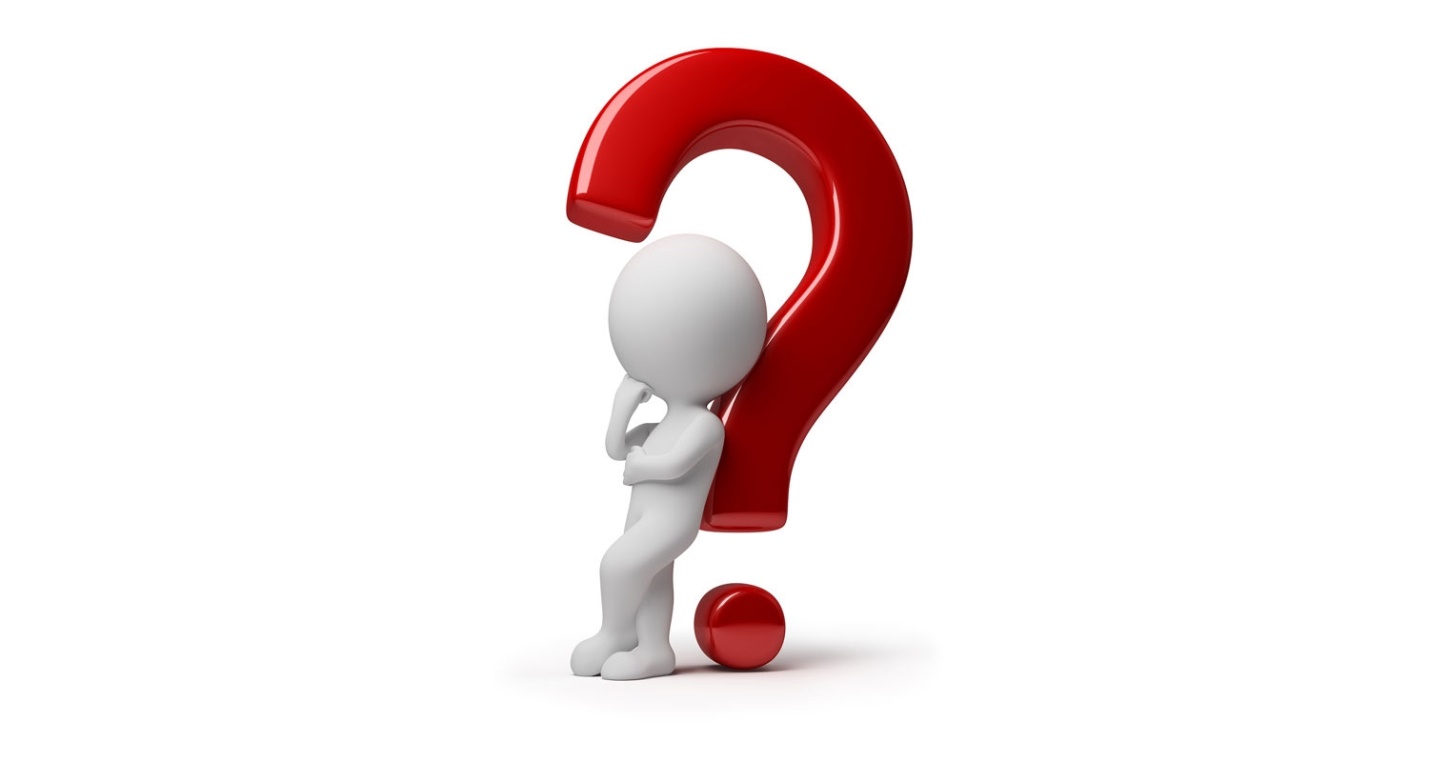 3 вопрос: «Обновленный ФГОС. Корректировка рабочих программ»
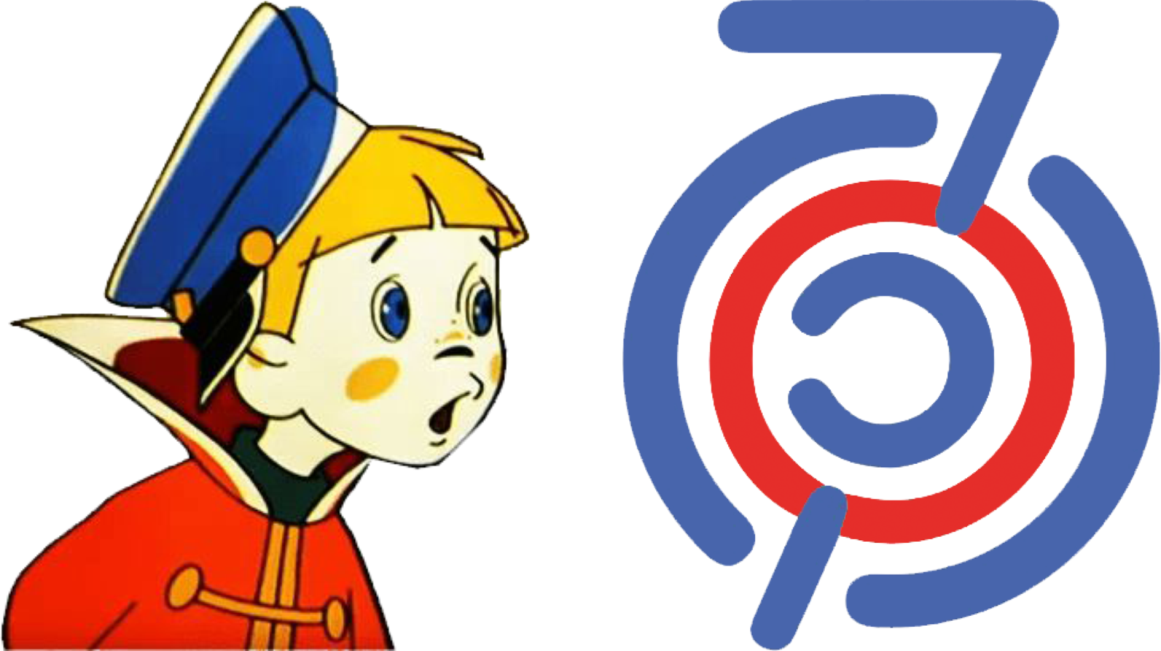 4 вопрос:  «Контрольно-измерительные материалы. Анализ  и корректировка»
-по классам 1-11 кл
(примерно 2-3 человека в группе)
- по направлениям
(бег на короткие дистанции 30,60,100, челночный бег)
(прыжки в длину с/м с/р, на скакалке)
(метание, пресс, подтягивание, наклон)
(бег на длинные дистанции, лыжи)
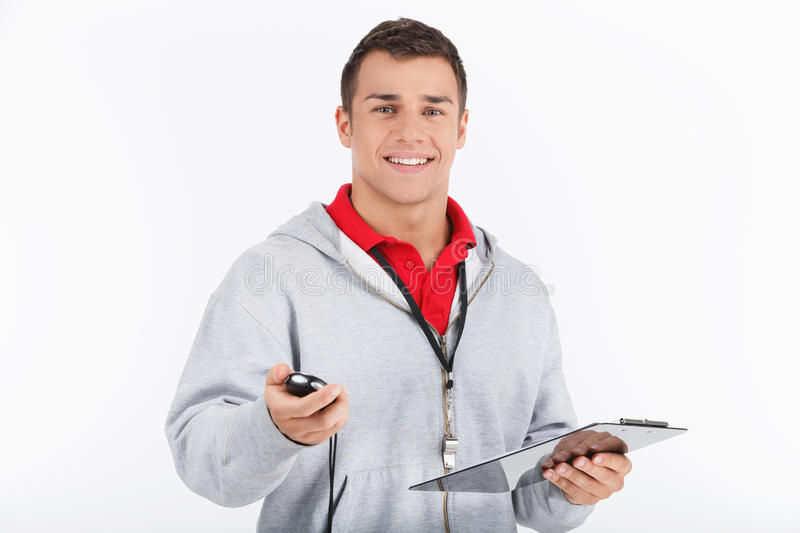 5 вопрос:  Выступление ДЮСШ по вопросам спартакиады школьников 2022-2023 учебного года.
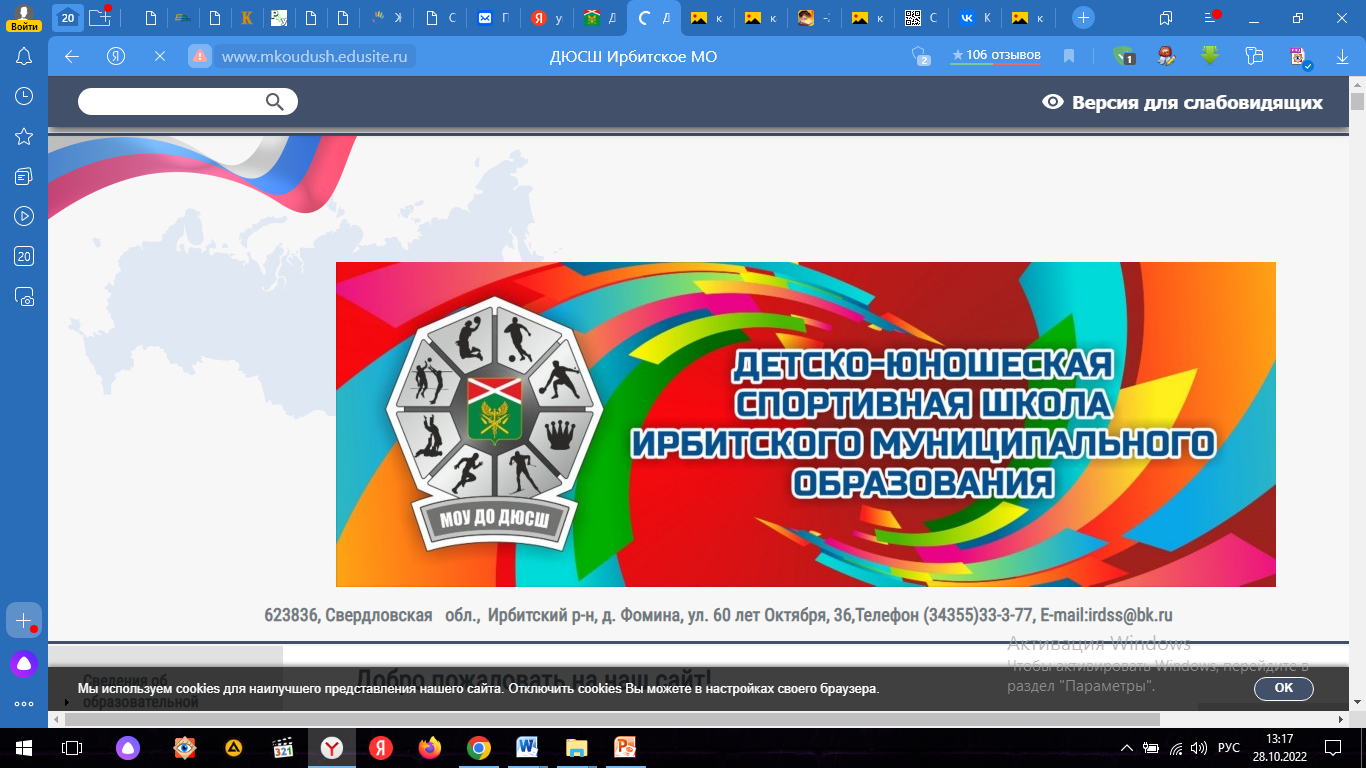 6 вопрос: Анализ школьного  этапа олимпиад по физической культуре.
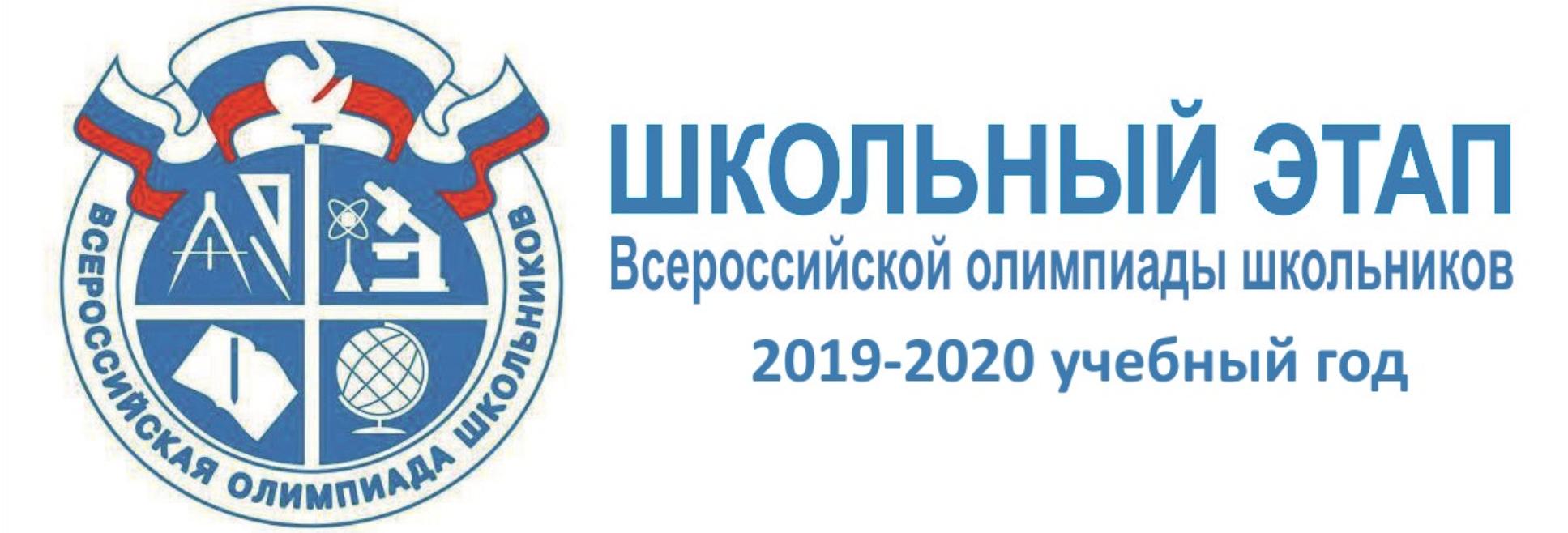 2022-2023 учебный год
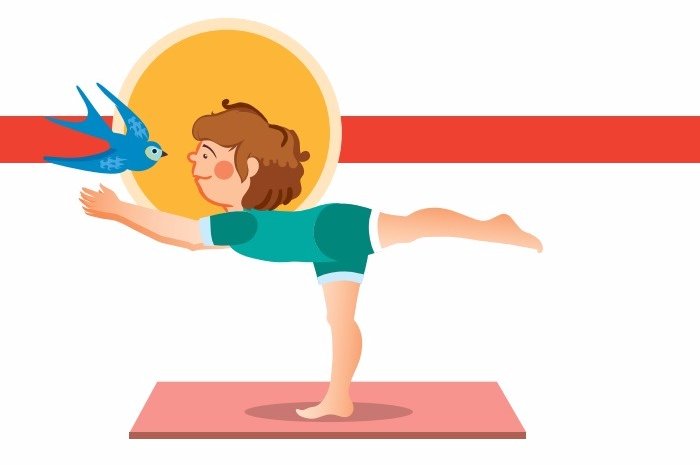 Гимнастика
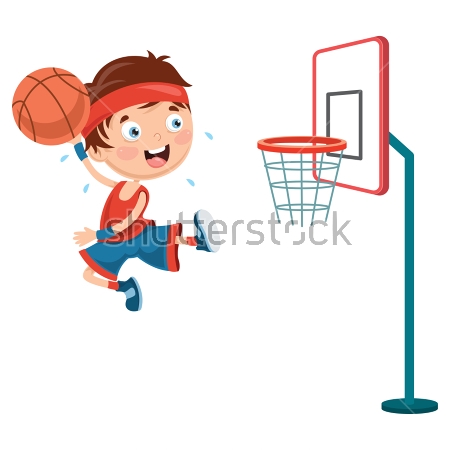 Спортивные
игры
Легкая атлетика
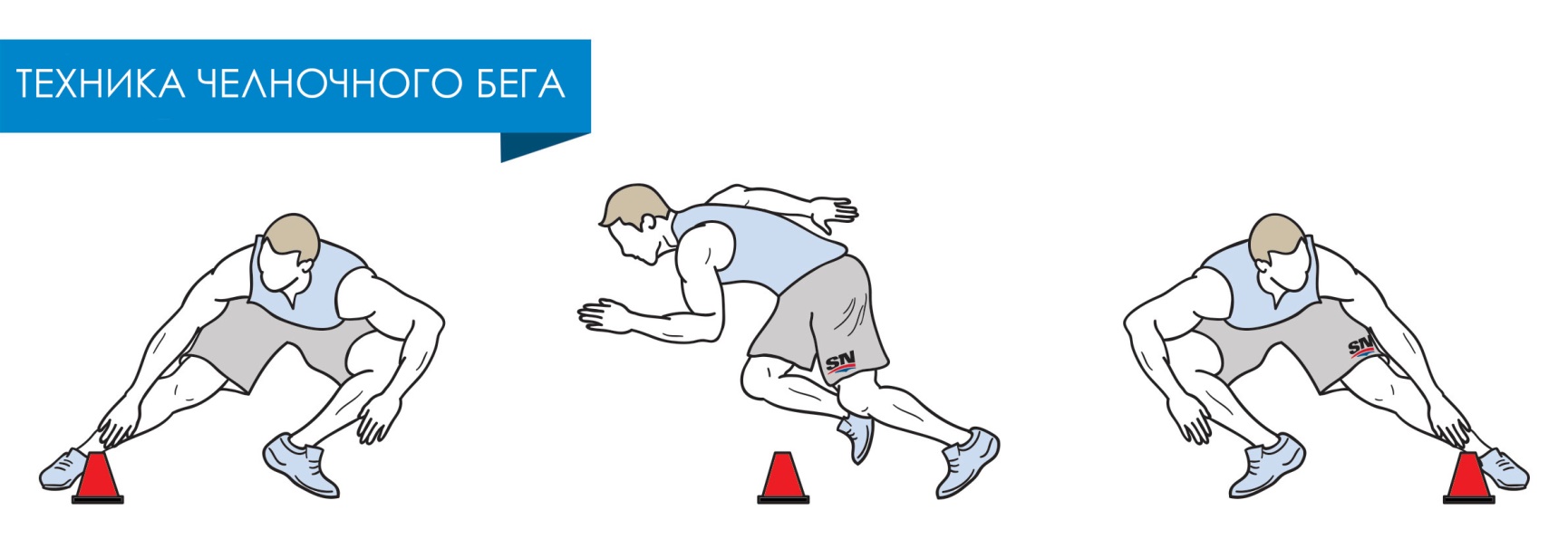 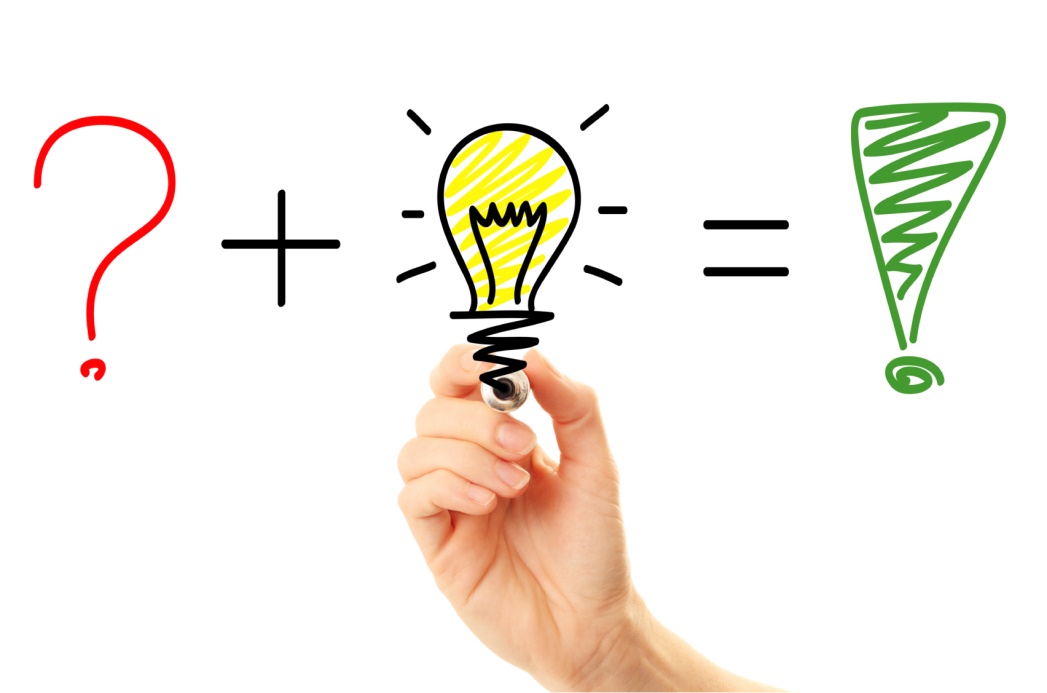 Теоретические 
вопросы
Спасибо за внимание!
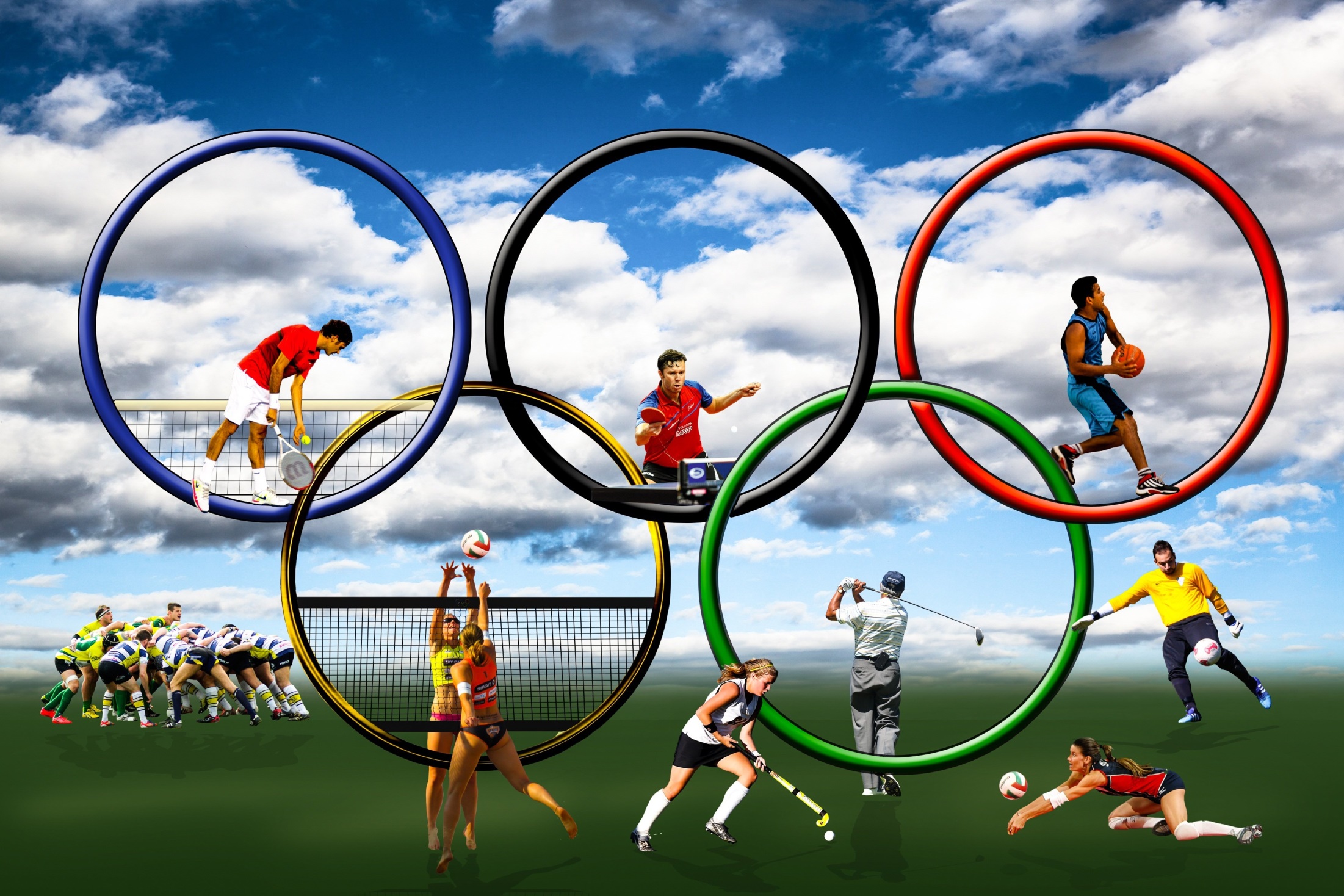